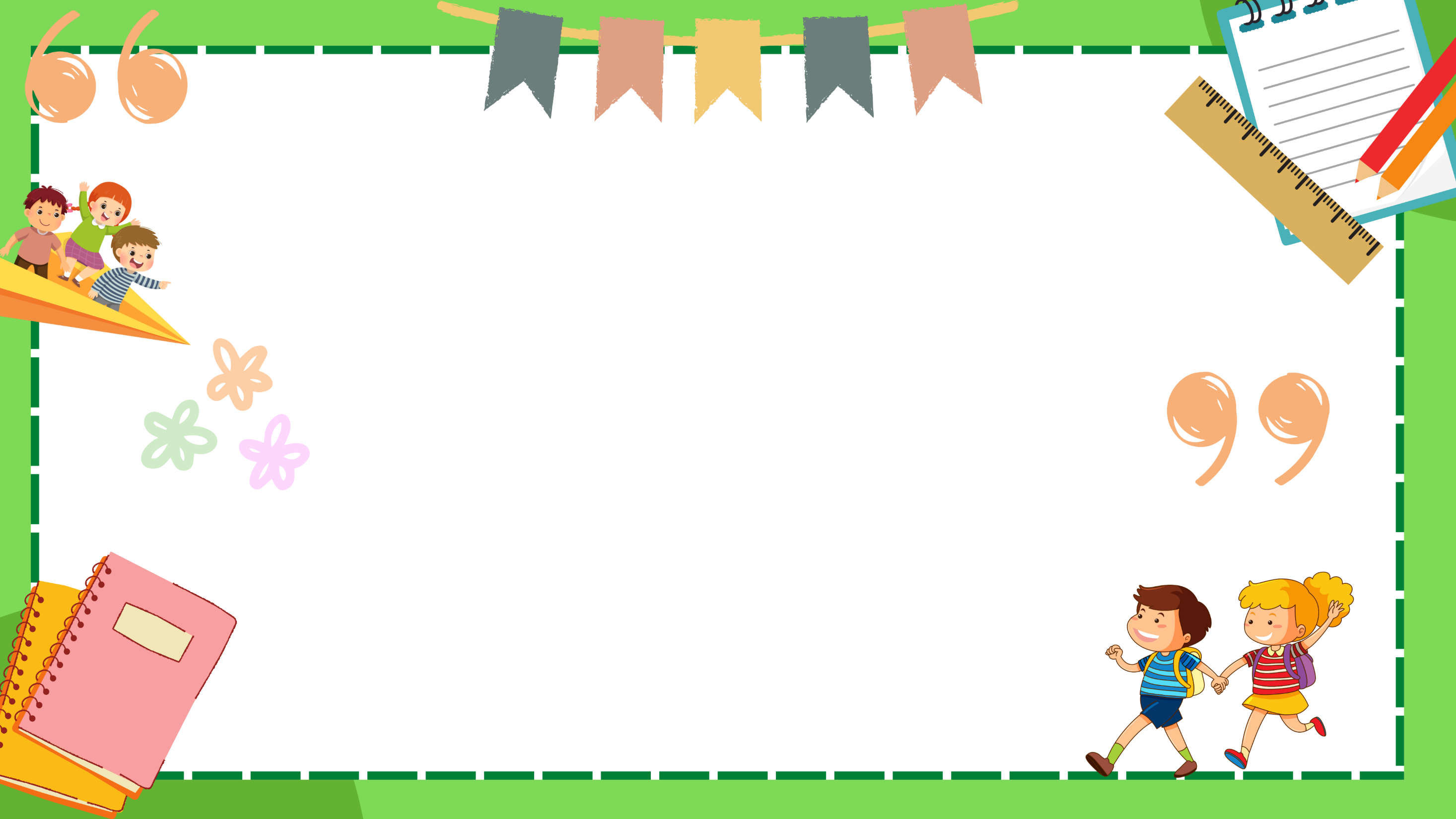 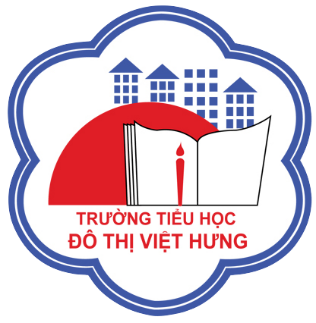 ỦY BAN NHÂN DÂN QUẬN LONG BIÊN
TRƯỜNG TIỂU HỌC ĐÔ THỊ VIỆT HƯNG
BÀI GIẢNG ĐIỆN TỬ
KHỐI 3
MÔN: TOÁN
Sep
Oct
Nov
Dec
Jan
Feb
Mar
Apr
May
Jun
Jul
Aug
A
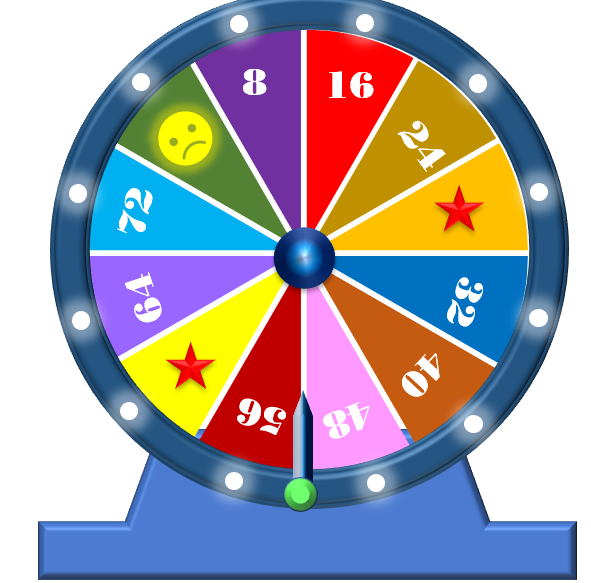 Trò chơi: 
Vòng quay diệu kì
B
C
D
E
F
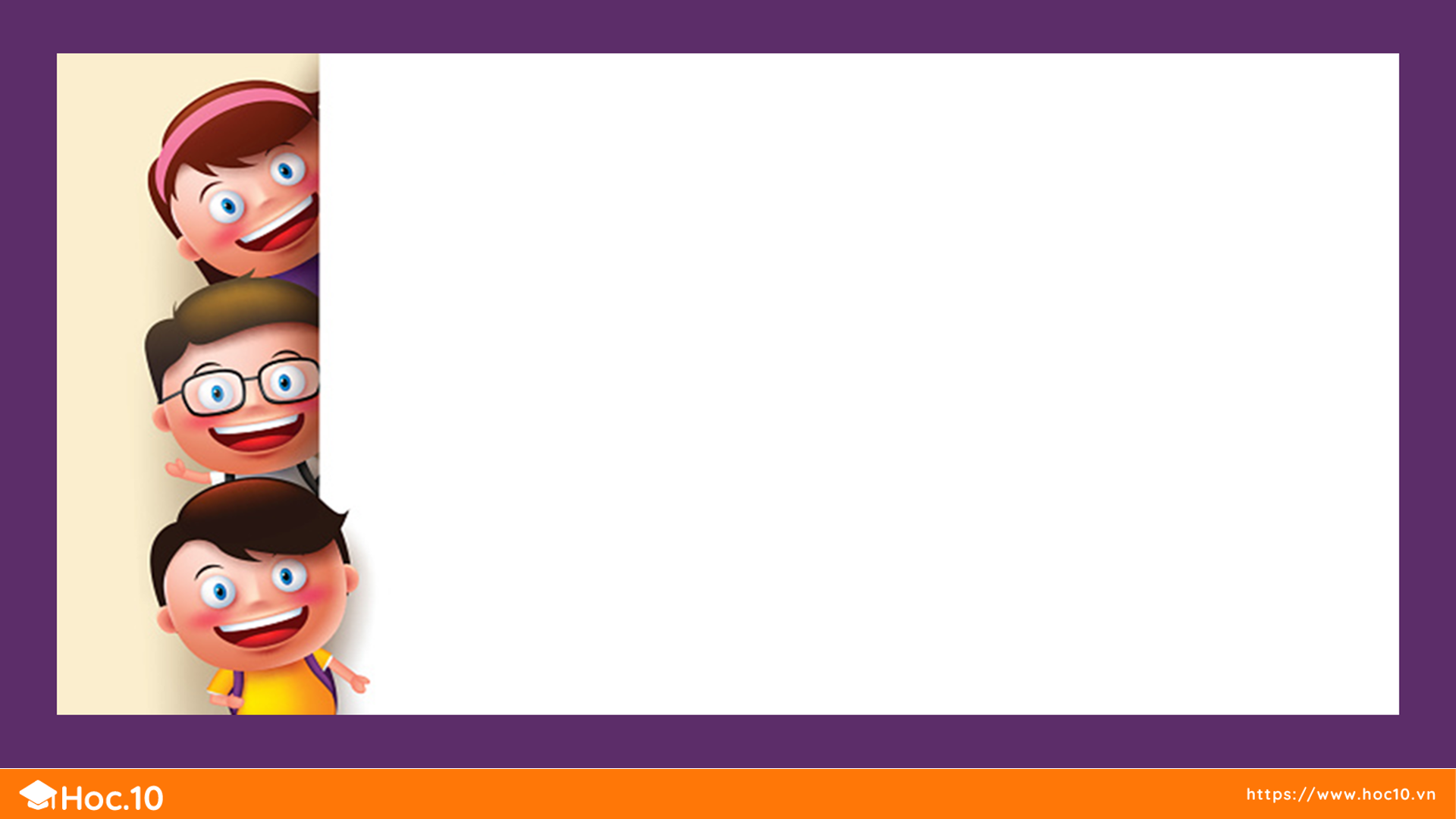 Luật chơi:
HS quay 1 vòng, kim chỉ số nào thì đếm cách 8 bắt đầu từ số đó đến 80. 
Ví dụ: sau 1 vòng quay, kim chỉ số 8, HS đếm: 
8, 16, 24, 32, 40, 48, 56, 64, 72, 80
Nếu HS quay vào ô mặt mếu, sẽ mất lượt.
Nếu HS quay vào ngôi sao may mắn sẽ được phần thưởng.
TRÒ CHƠI 
ĐẾM CÁCH 8
VÒNG QUAY KÌ DIỆU
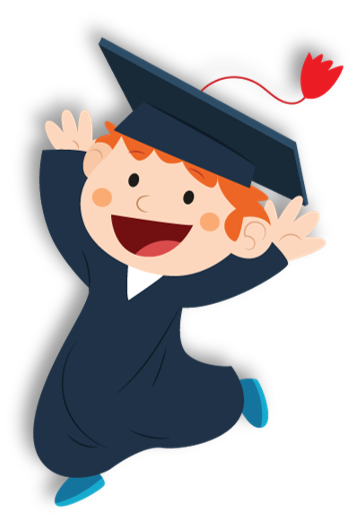 8
16
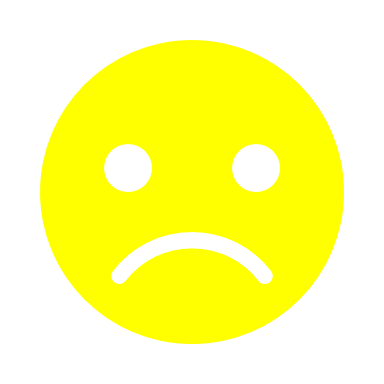 24
72
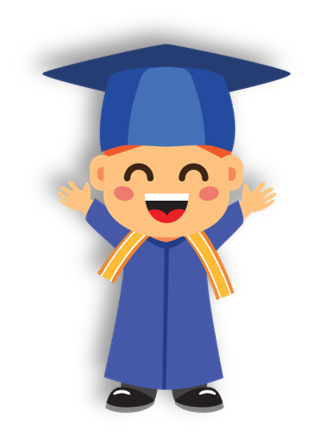 64
32
40
56
48
Sep
Oct
Nov
Dec
Jan
Feb
Mar
Apr
May
Jun
Jul
Aug
Toán
A
B
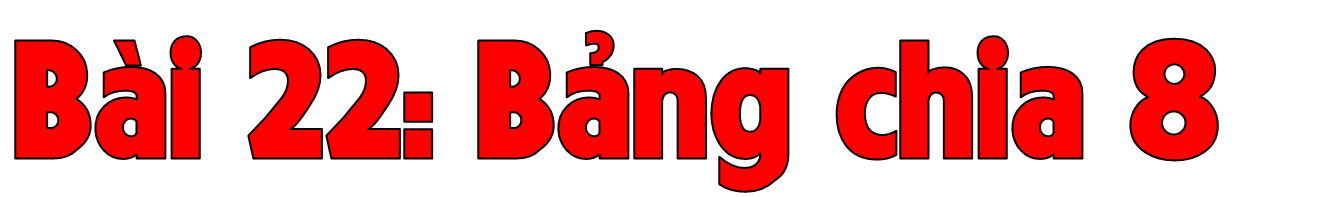 C
D
E
F
Sep
Oct
Nov
Dec
Jan
Feb
Mar
Apr
May
Jun
Jul
Aug
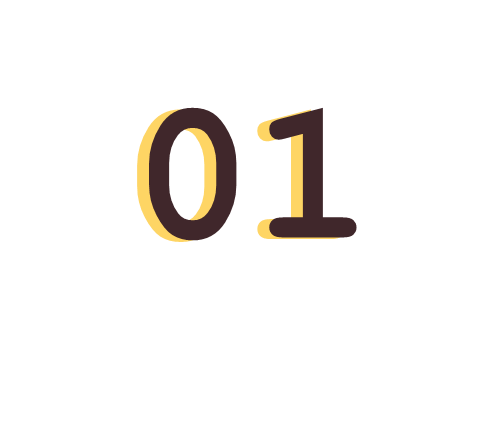 A
B
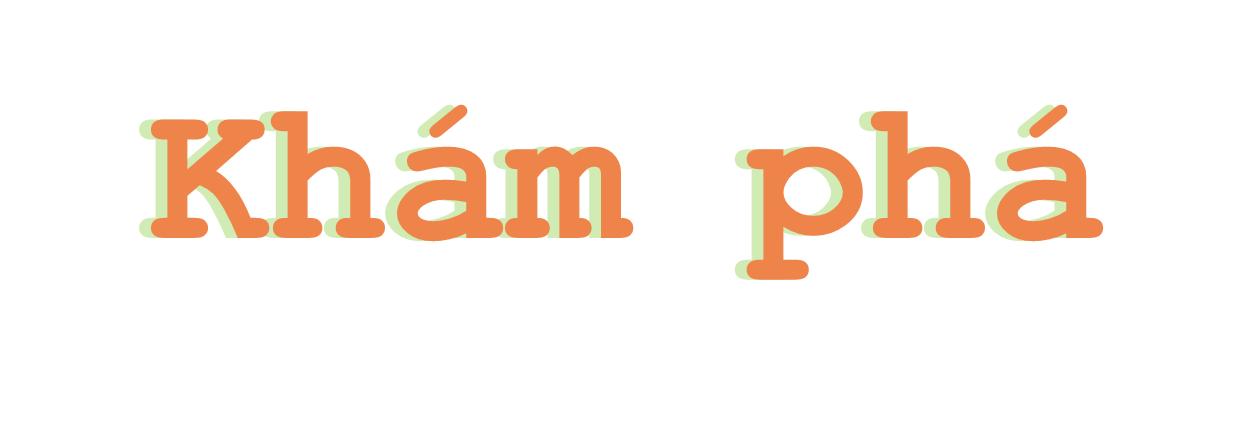 C
D
E
F
Quan sát tranh và trả lời câu hỏi
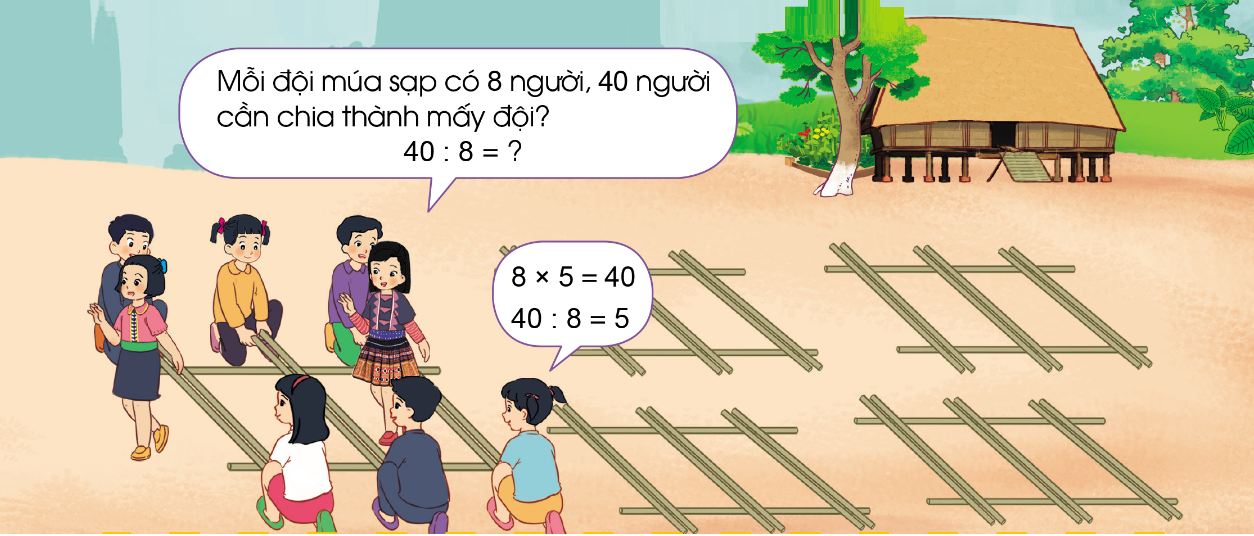 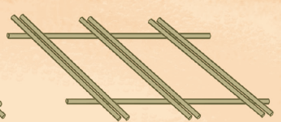 8 x 5 = 40
40 : 8 = 5
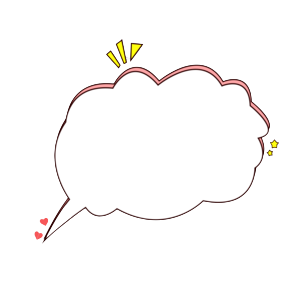 Sep
Sep
Oct
Nov
Dec
Jan
Feb
Mar
Apr
May
Jun
Jul
Aug
A
Hoàn thành bảng chia 8
Bảng chia 8
B
8 : 8 = ?
16 : 8 = ?
24 : 8 = ?
32 : 8 = ?
40 : 8 = ?
48 : 8 = ?
56 : 8 = ?
64 : 8 = ?
72 : 8 = ?
80 : 8 = ?
C
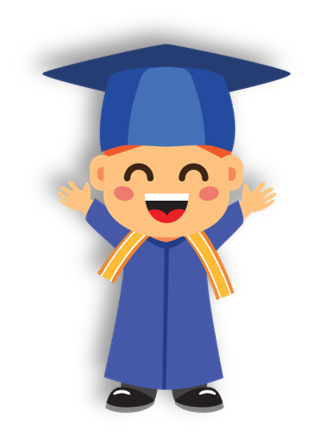 D
E
F
Bảng chia 8
1
8  :  8 =  …..
16 :  8  = …..
2
3
24 :  8  = ….
4
32  :  8  = ….
5
40 :  8  = ….
6
48 :  8  = ….
56 :  8  = ….
7
8
64 :  8  = ….
72 :  8  = ….
9
80 :  8  = ….
10
Sep
Oct
Nov
Dec
Jan
Feb
Mar
Apr
May
Jun
Jul
Aug
A
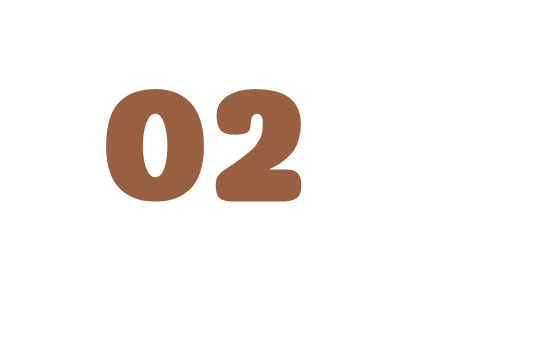 B
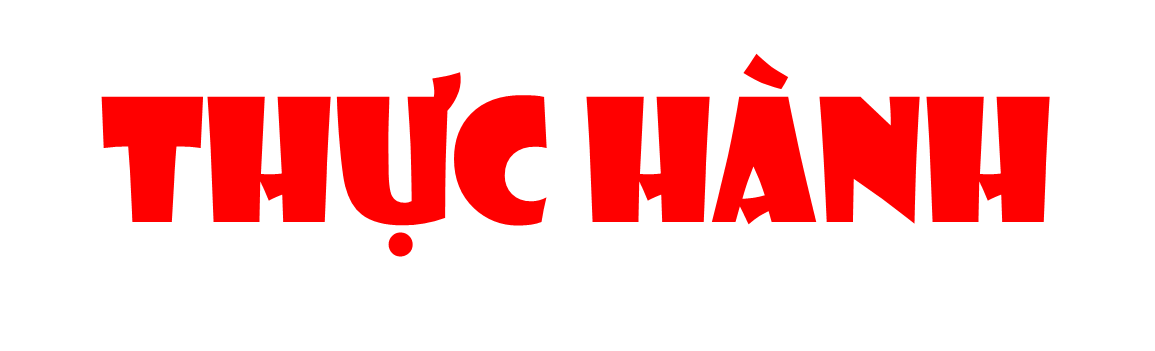 C
D
E
F
Sep
Sep
Oct
Nov
Dec
Jan
Feb
Mar
Apr
May
Jun
Jul
Aug
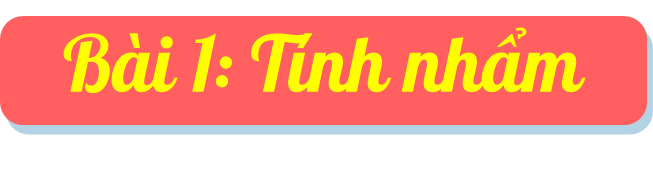 = 3
= 7
= 5
= 8
= 2
= 1
= 4
= 9
= 6
Sep
Oct
Nov
Dec
Jan
Feb
Mar
Apr
May
Jun
Jul
Aug
A
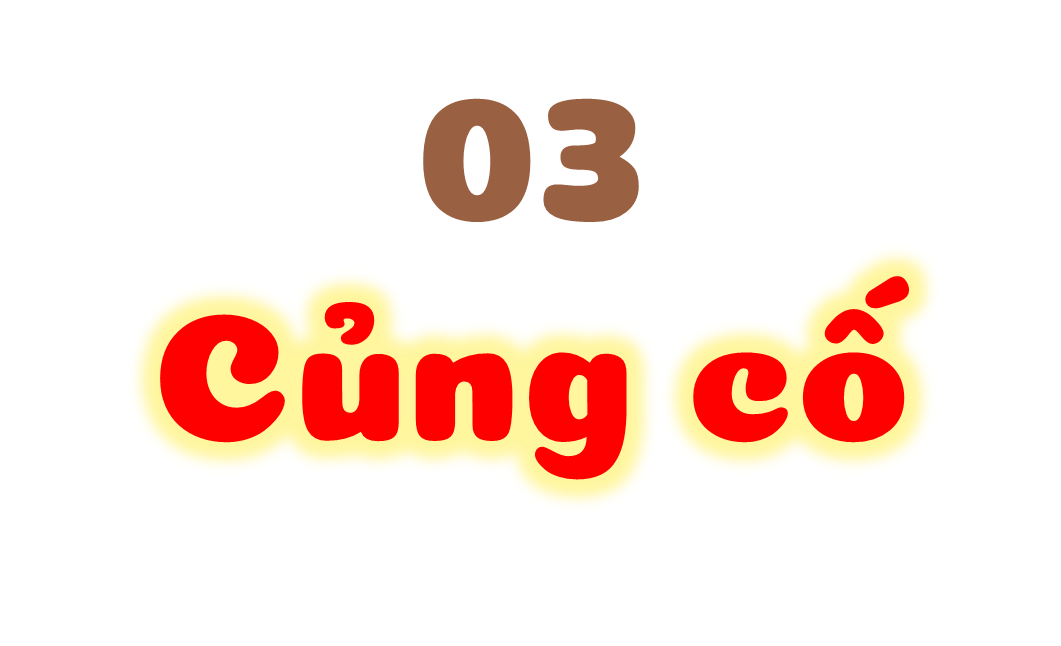 B
C
D
E
F
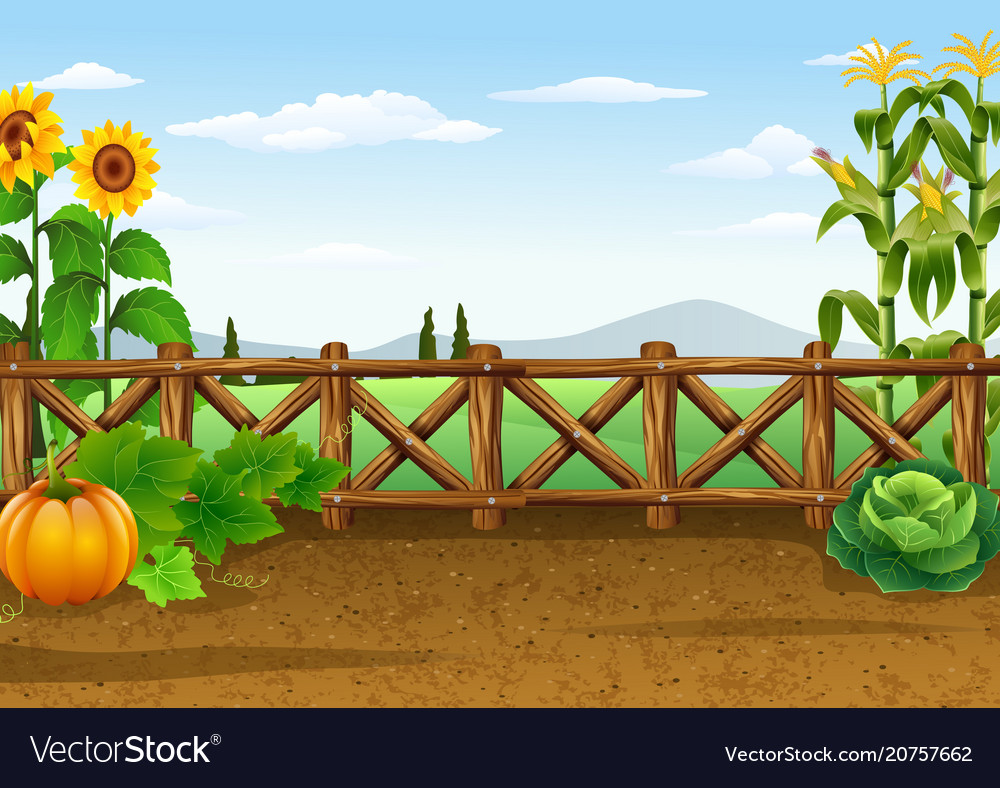 TÌM XẺNG CHO THÙNG
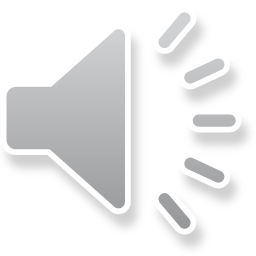 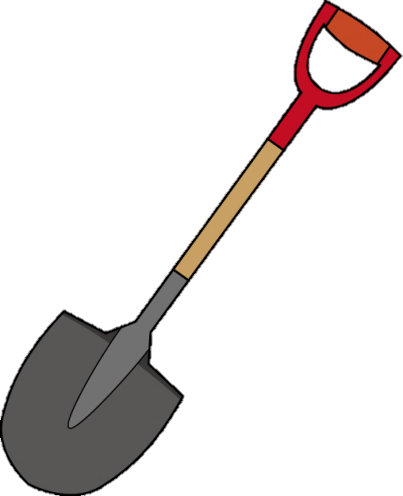 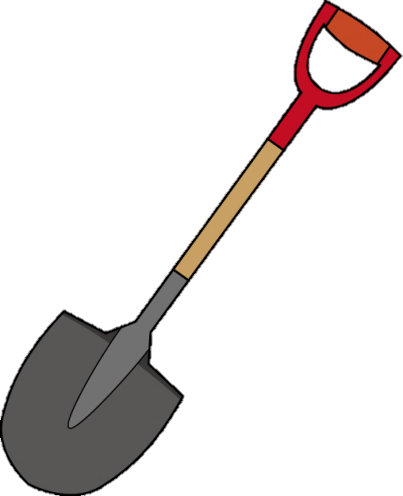 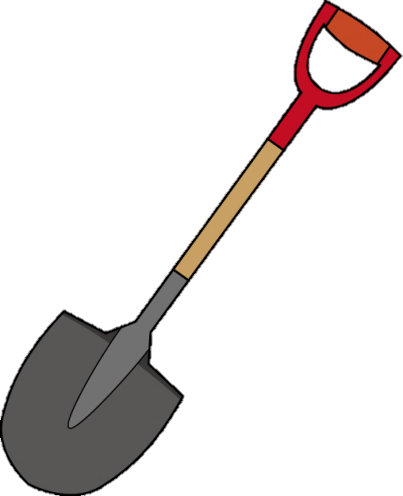 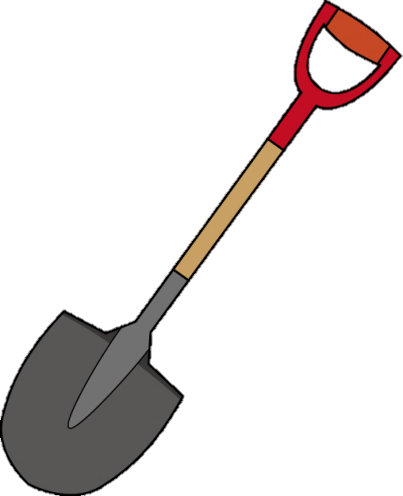 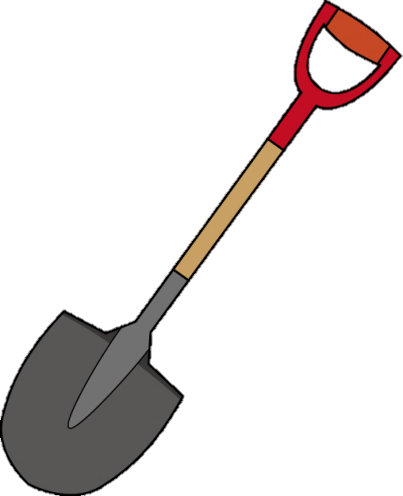 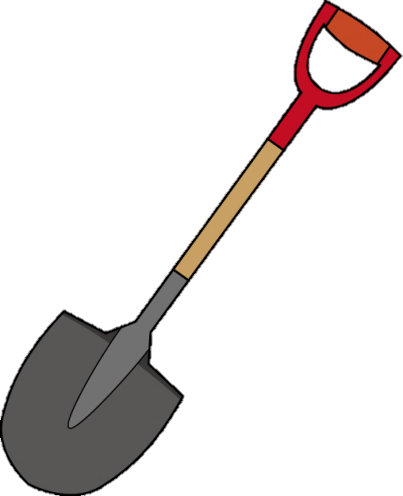 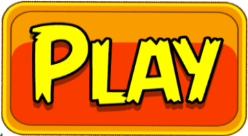 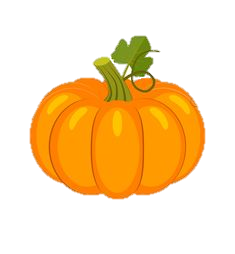 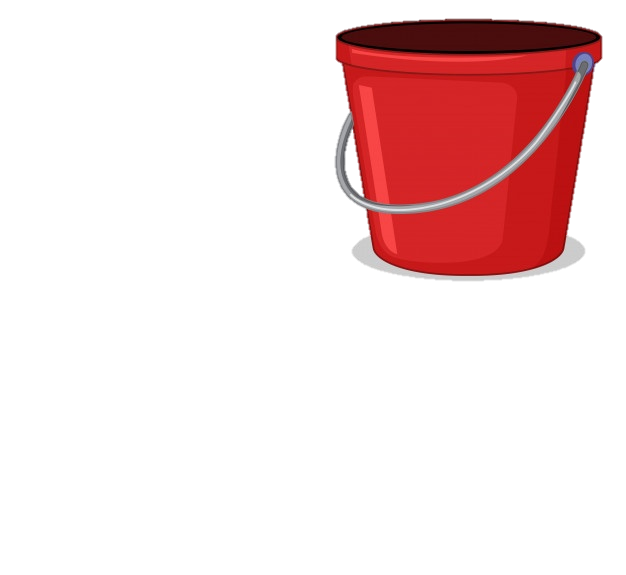 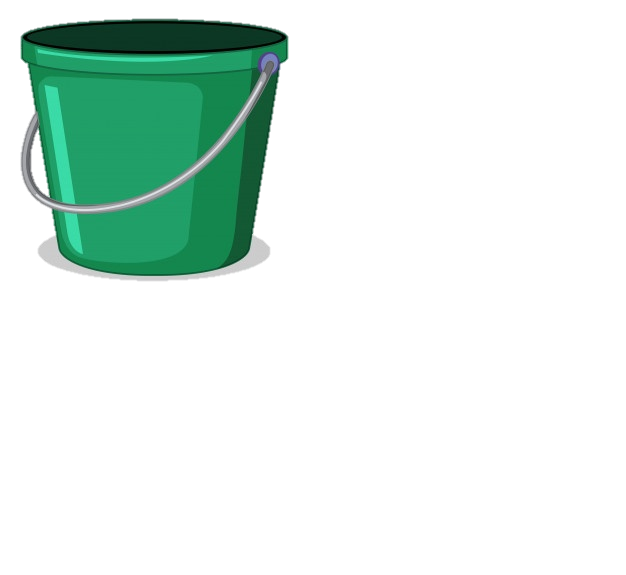 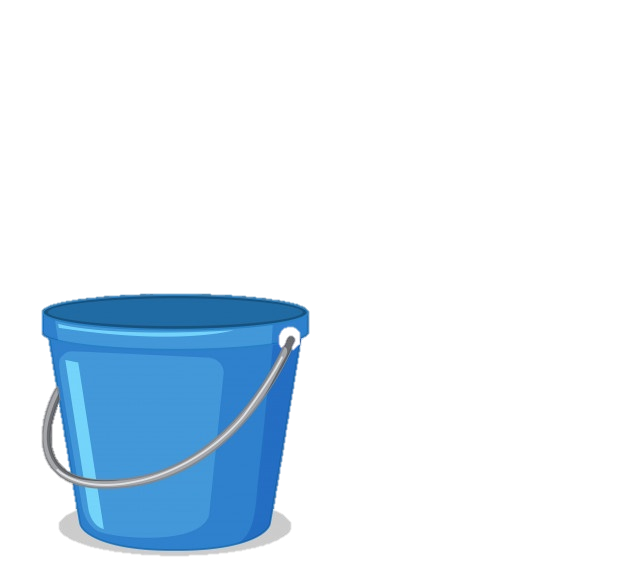 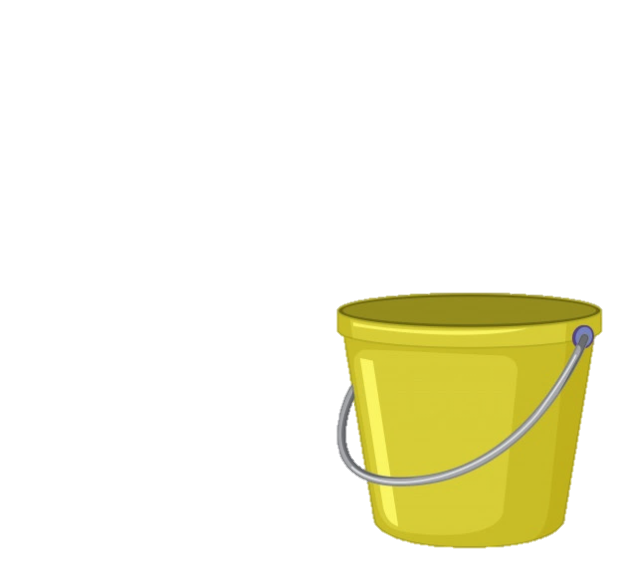 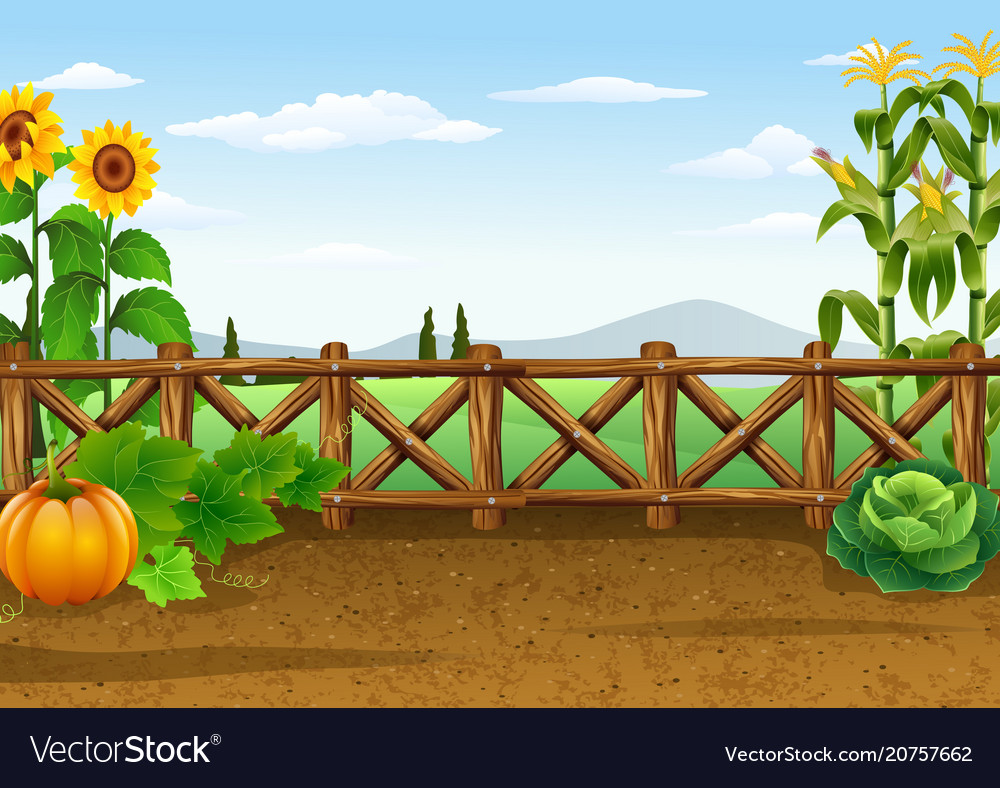 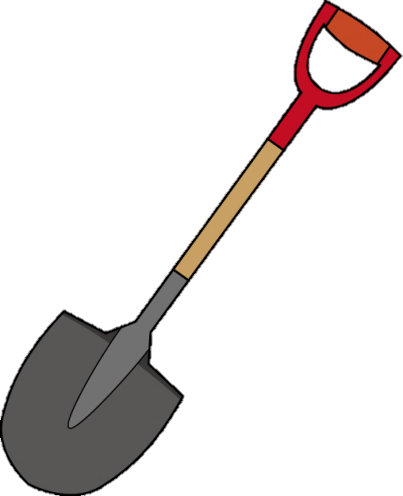 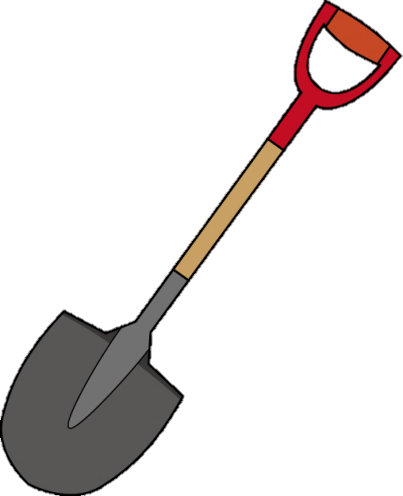 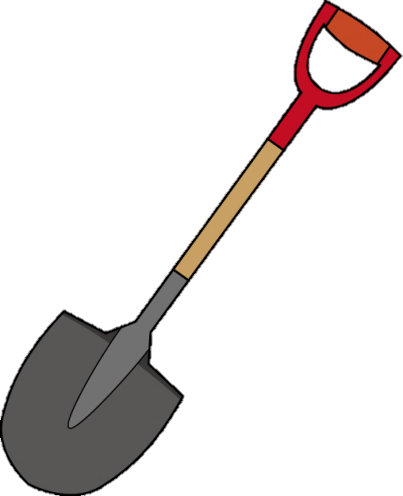 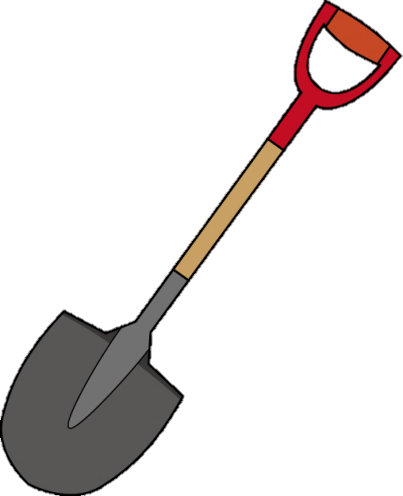 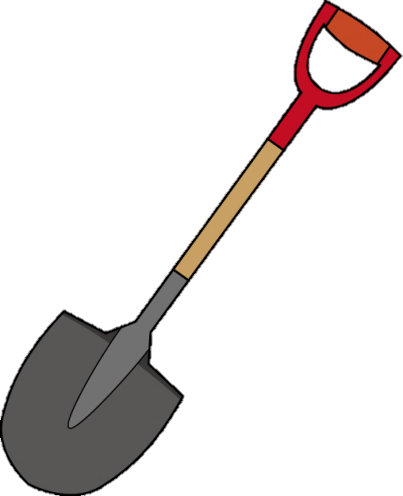 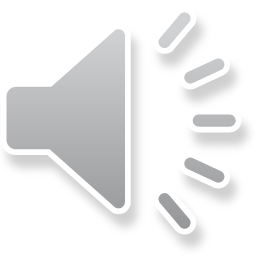 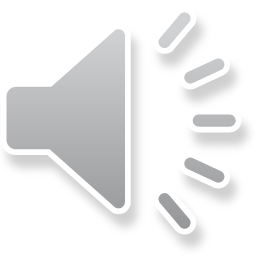 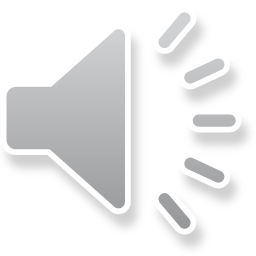 2
8
5
10
9
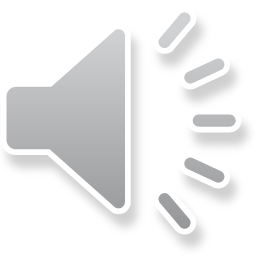 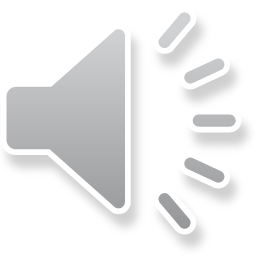 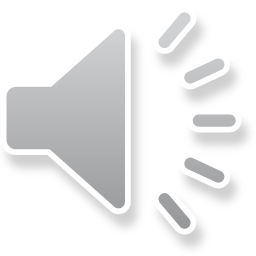 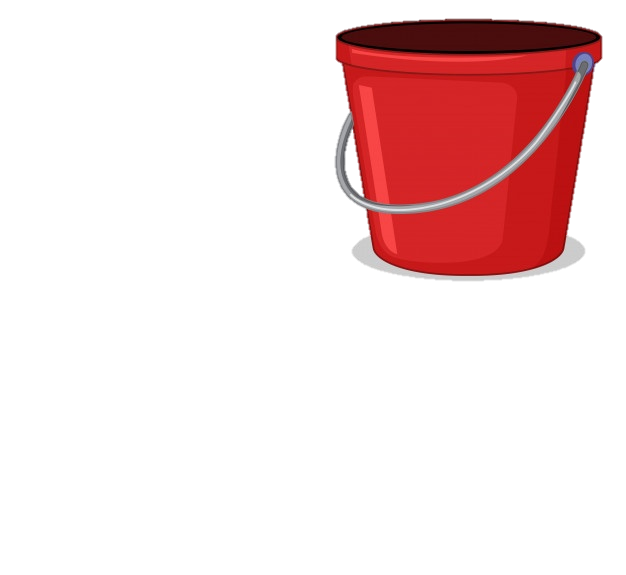 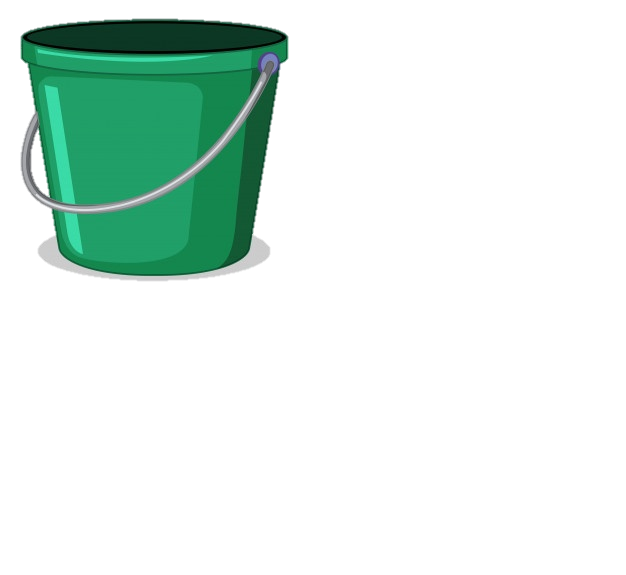 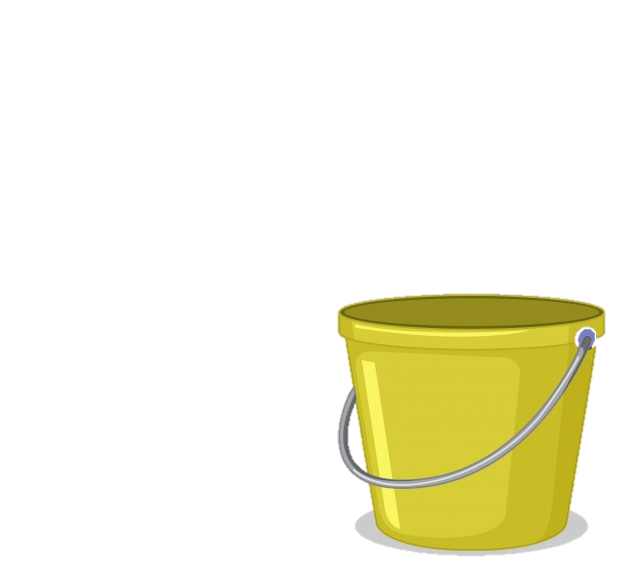 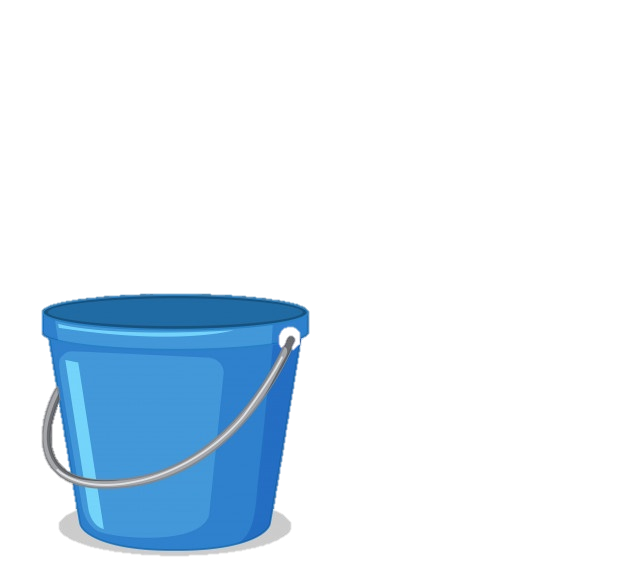 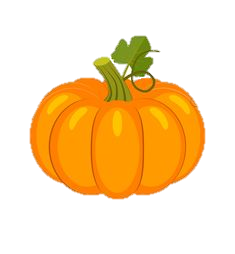 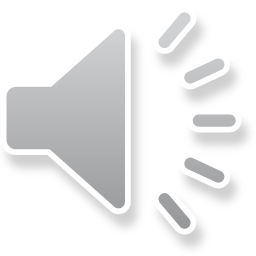 80 : 8
72 : 8
40 : 8
16 : 8
Sep
Oct
Nov
Dec
Jan
Feb
Mar
Apr
May
Jun
Jul
Aug
A
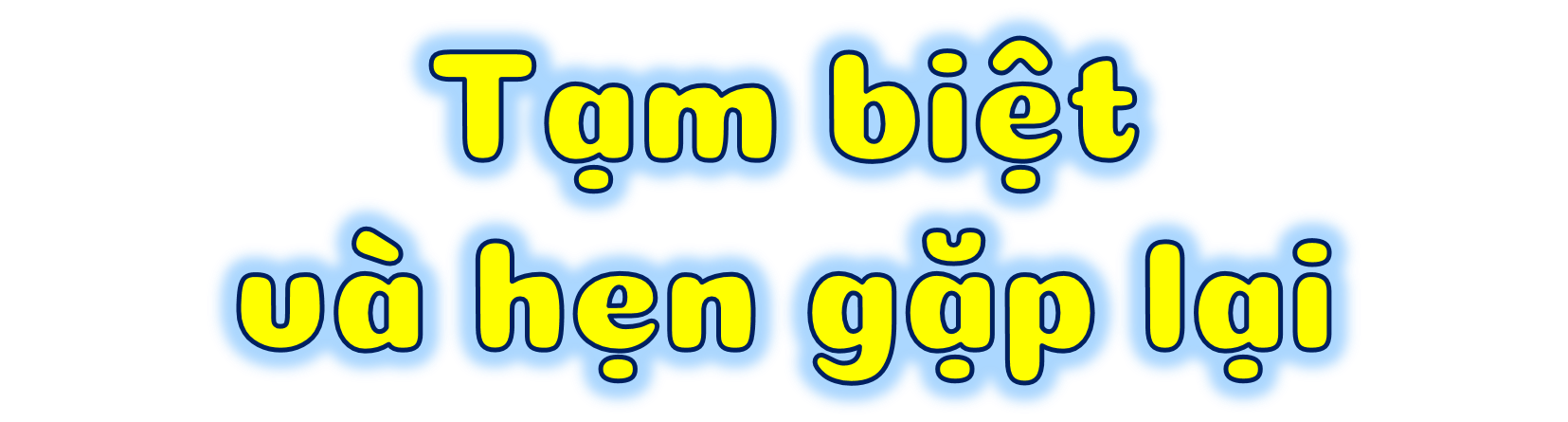 B
Priorities
C
Saturn is composed of hydrogen and helium
Jupiter is the biggest planet of them all
Despite being red, Mars is a cold place
Mercury is the closest planet to the Sun
Venus is the second planet from the Sun
D
E
F